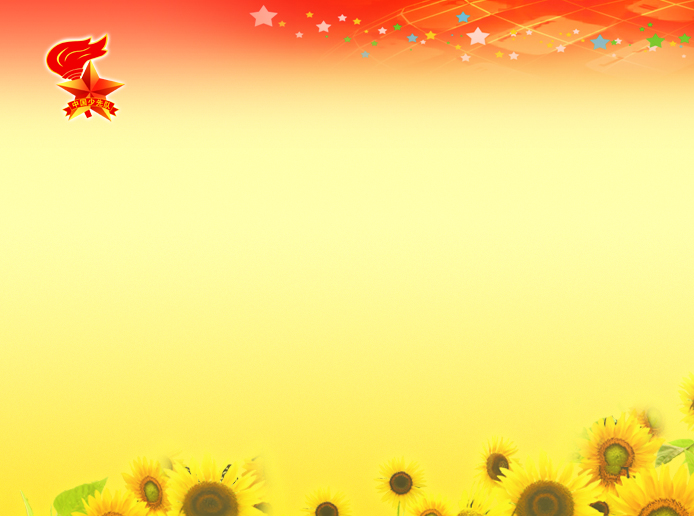 活动背景
学习、领会“七少会”和习近平同志重要讲话精神，结合学校和我中队开展的系列诚信教育活动，让学生明白肩负的责任，树立远大理想，学会做人，恪守诚信，是开展本次队会的初衷和目标。
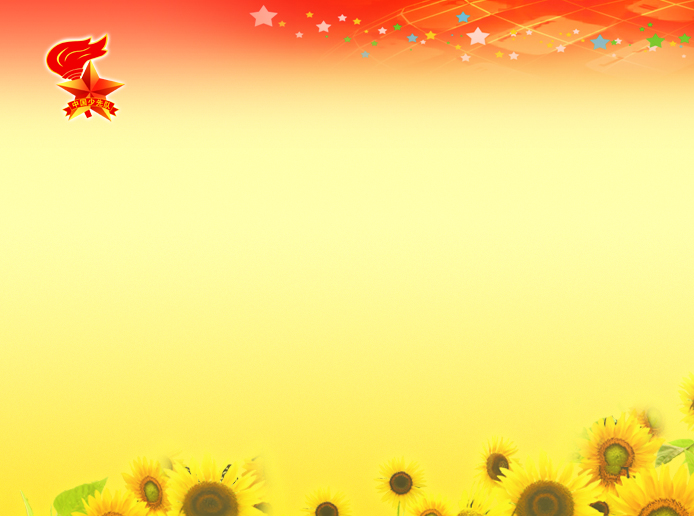 活动背景
1、贯彻七少会及习近平同志重要讲话精神，以“从小学习做人”为切入点，设计并展开主题队会活动。
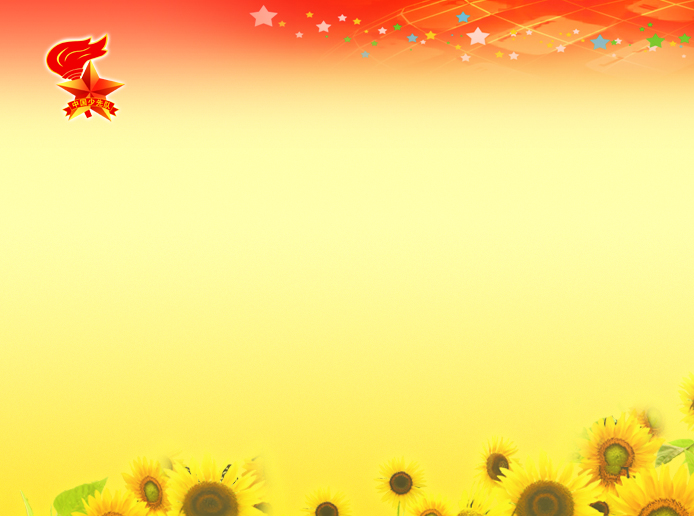 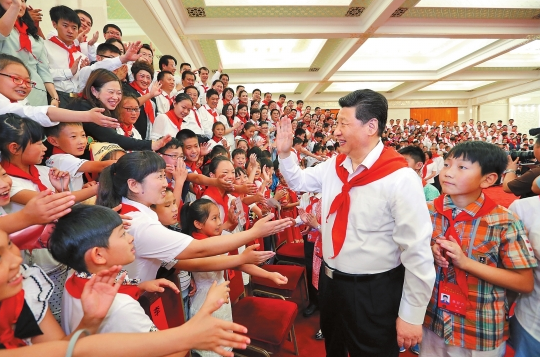 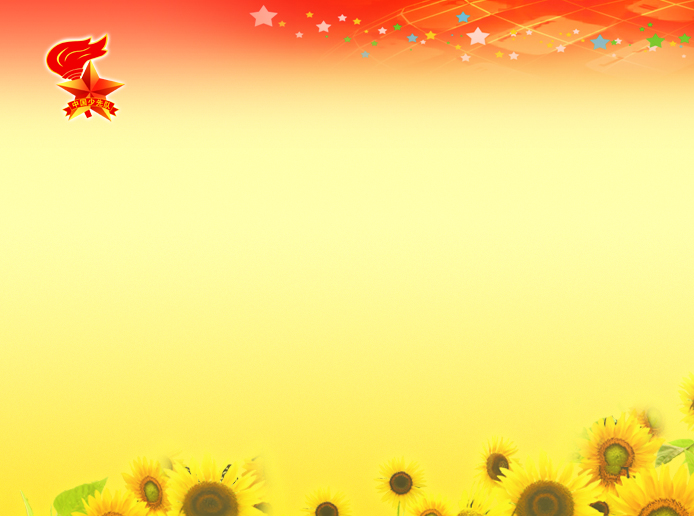 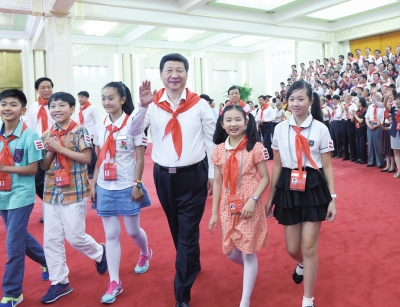 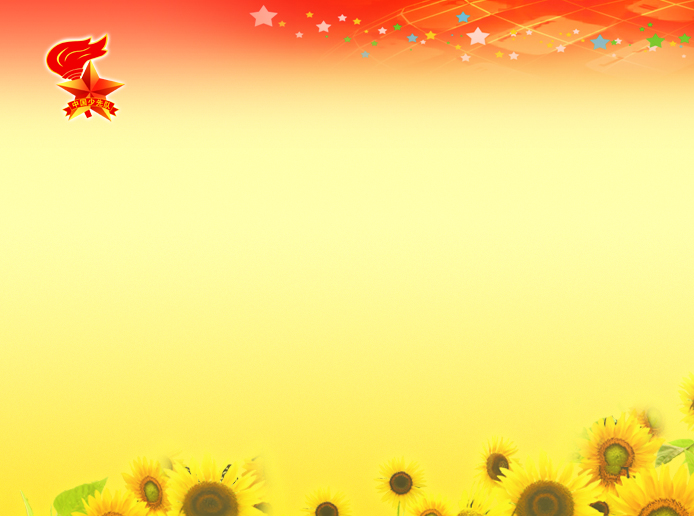 活动背景
2、“从小学习做人”要求中及社会主义核心价值观中均提到，诚信对于做人的重要性。社会诚信缺失，少年儿童是祖国未来事业的接班人和建设者。因此，在小学生中开展诚信教育和实践，是面向社会、面向未来的基奠之举，具有深远的意义。
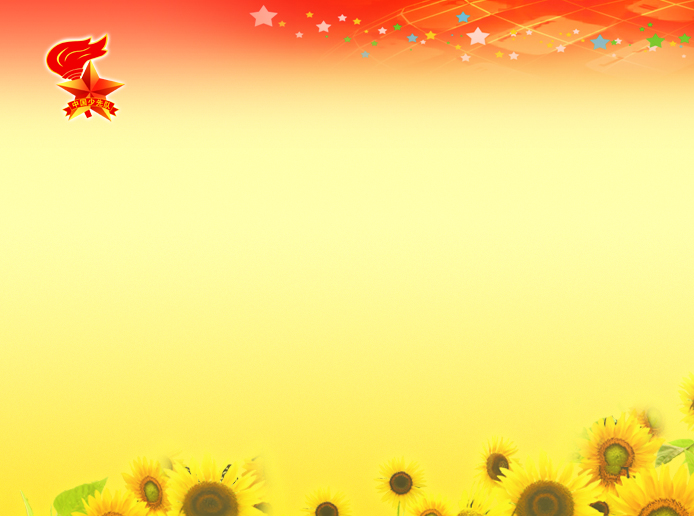 活动背景
3、学校诚信教育体验活动扎实推进，催生并形成了由学生带动家庭，并辐射社区、社会的良好效应。
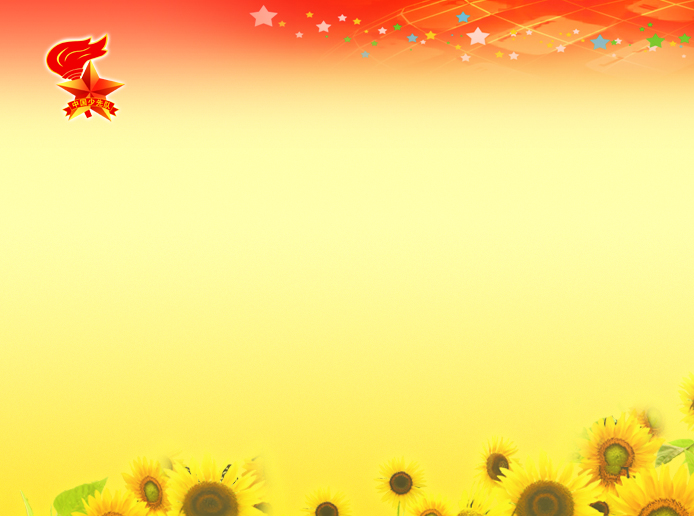 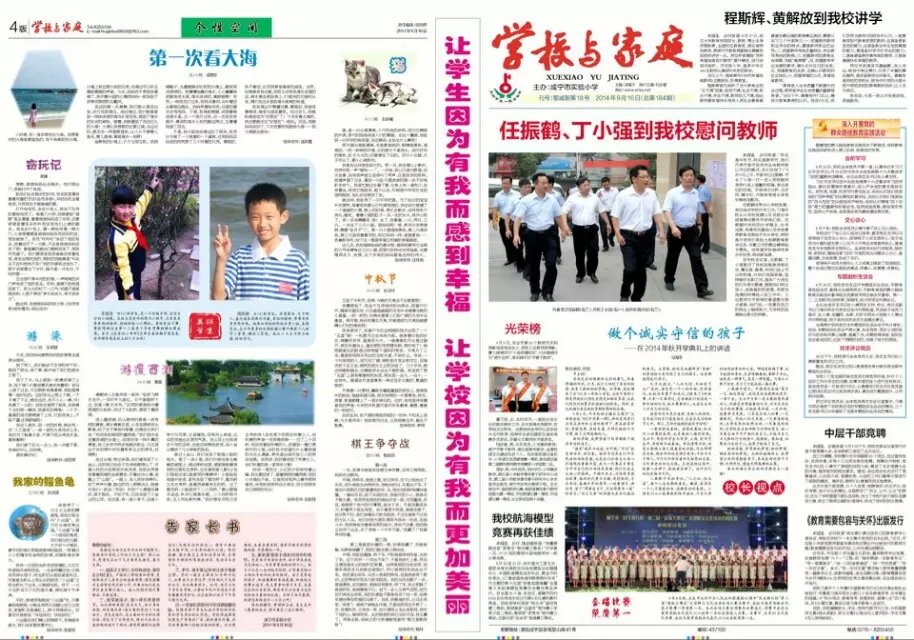 学校诚信教育活动
“校长视点”
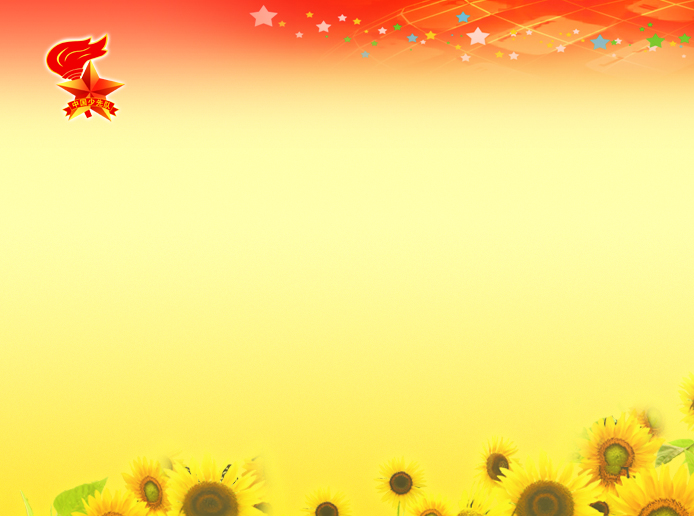 学校诚信教育活动
                               “诚信好校长”
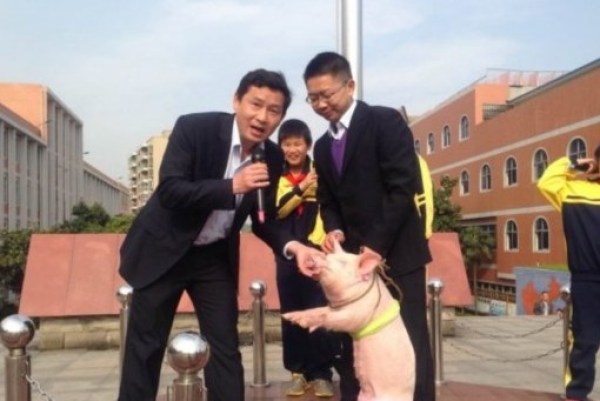 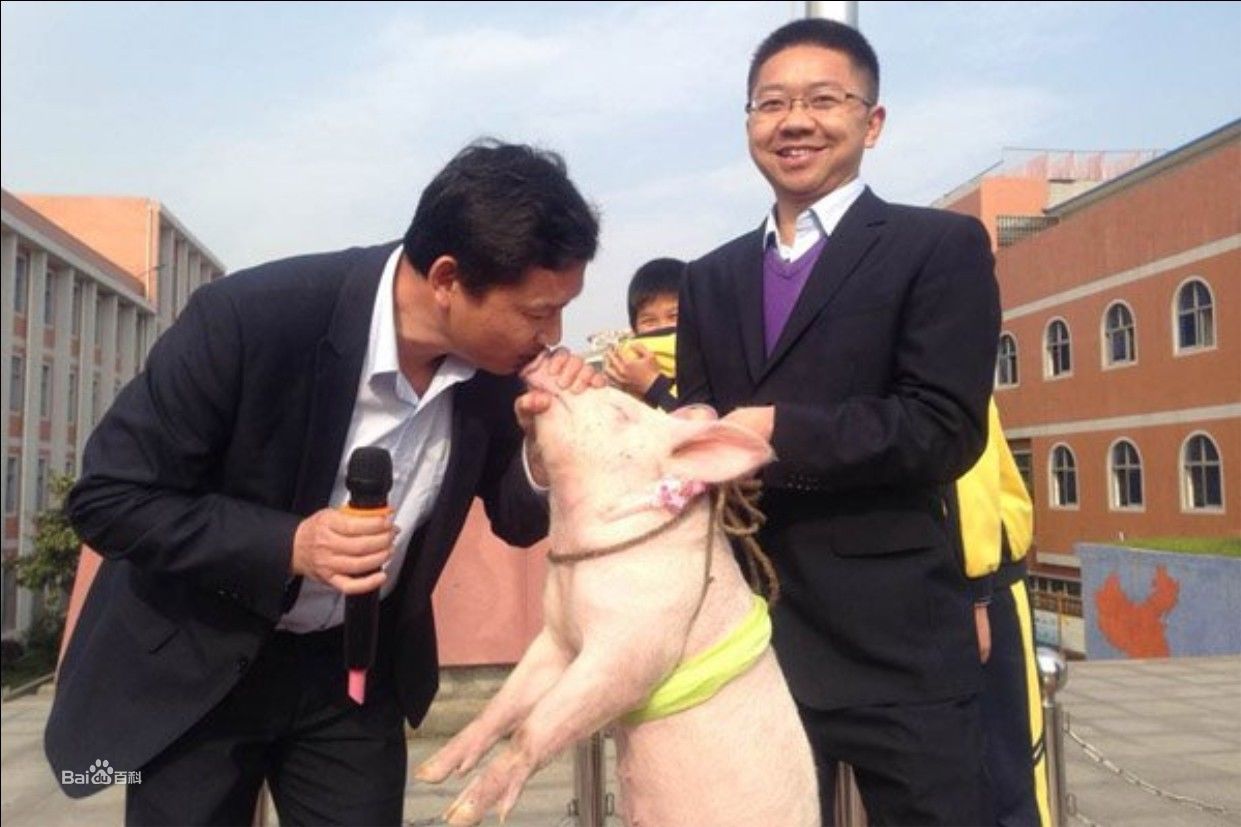 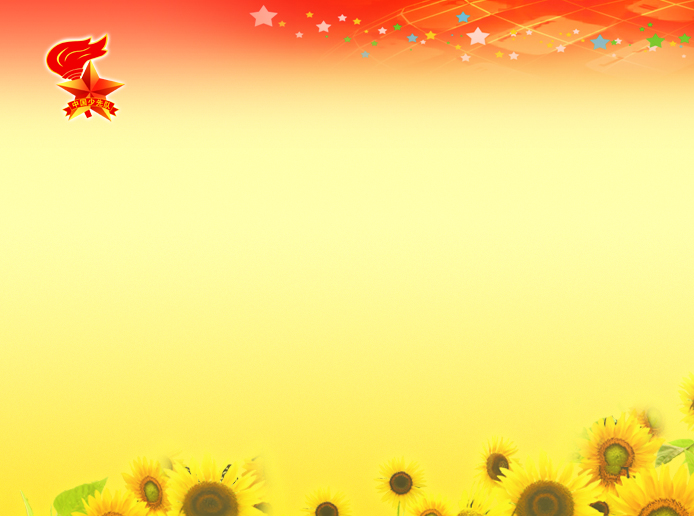 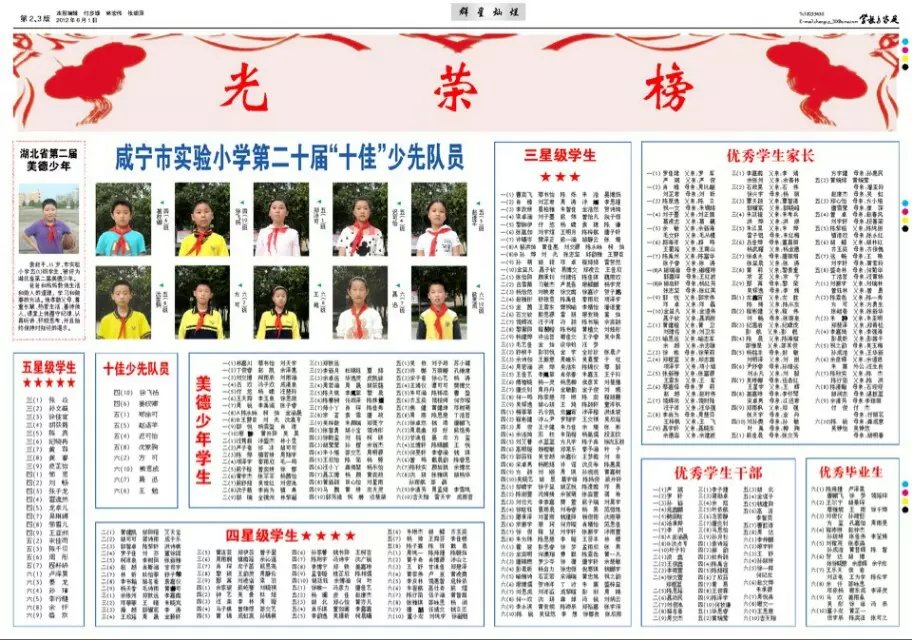 学校诚信教育
力推诚信美德少年
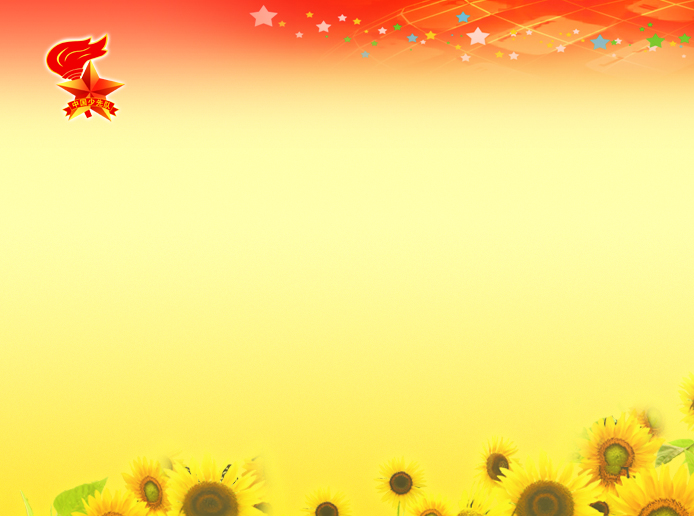 学校诚信教育活动
各中队推荐诚信“美丽家长”
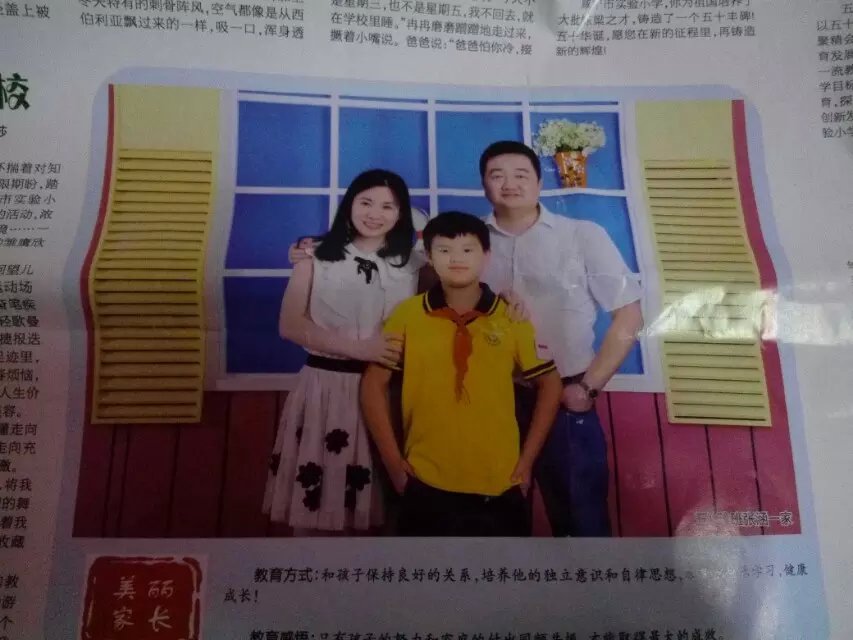 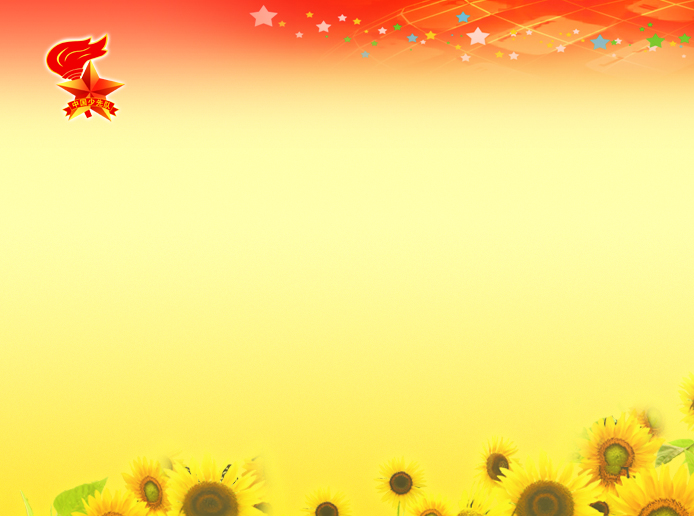 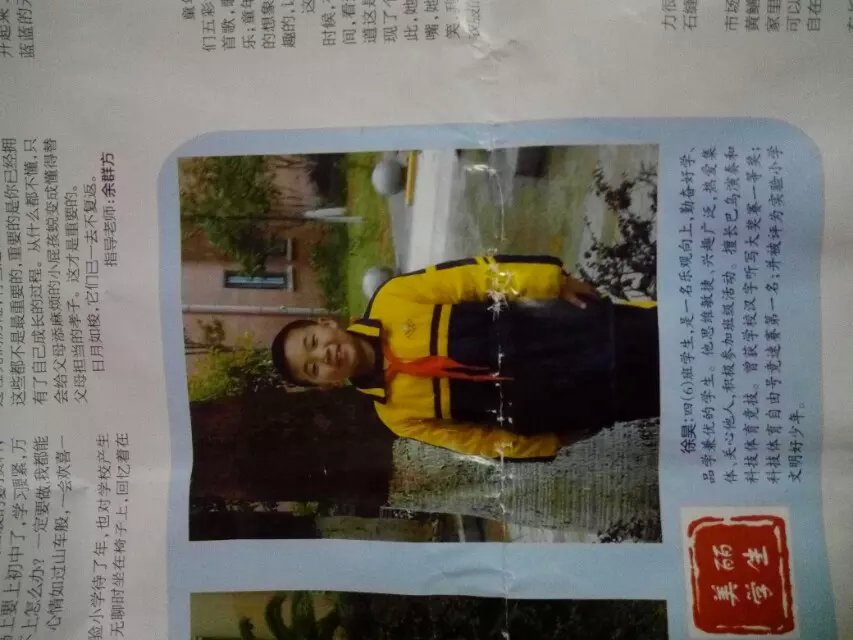 各中队
  推荐诚信
“美丽学生”
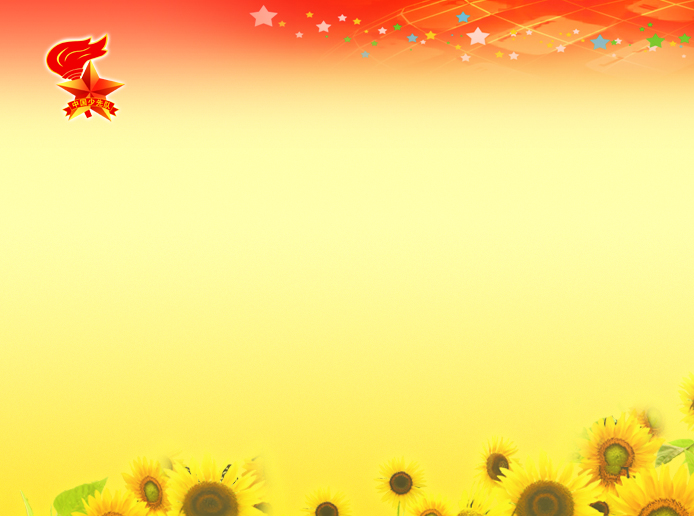 活动背景
4、我所在的中队，从去年9月份起，也有计划地开展着系列少先队诚信教育、体验及实践活动。
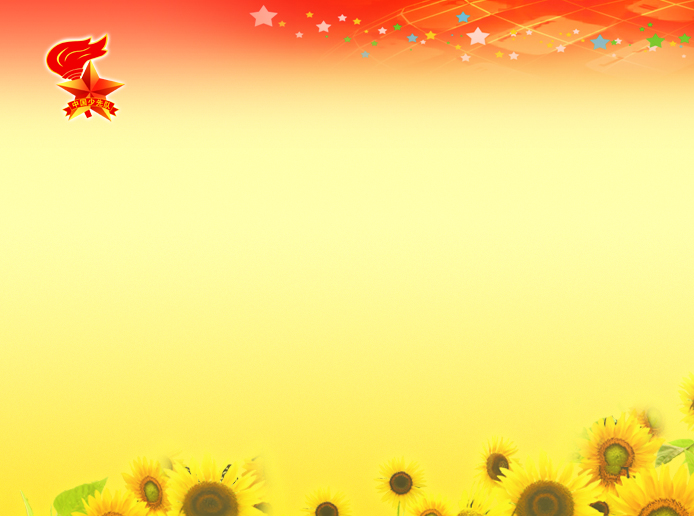 制定中队诚信教育计划、诚信公约
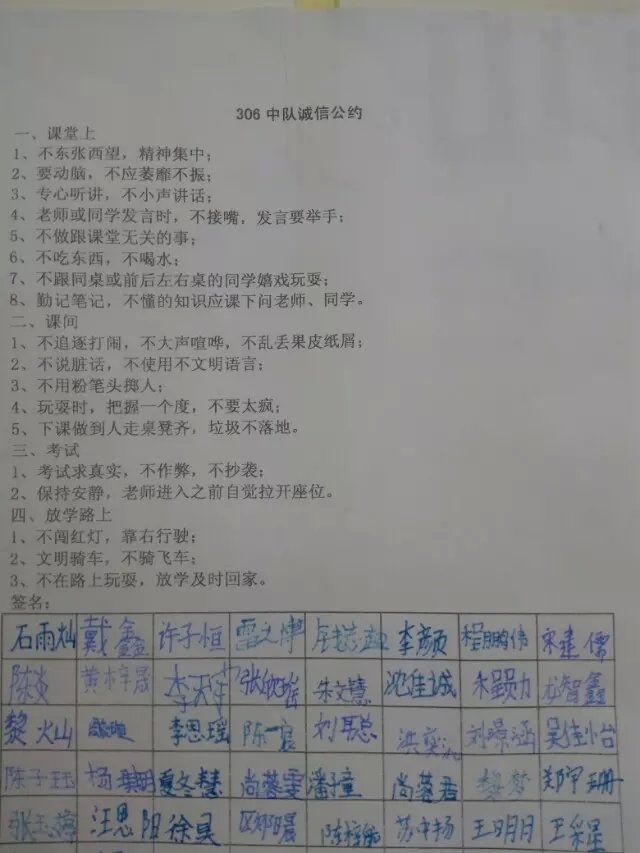 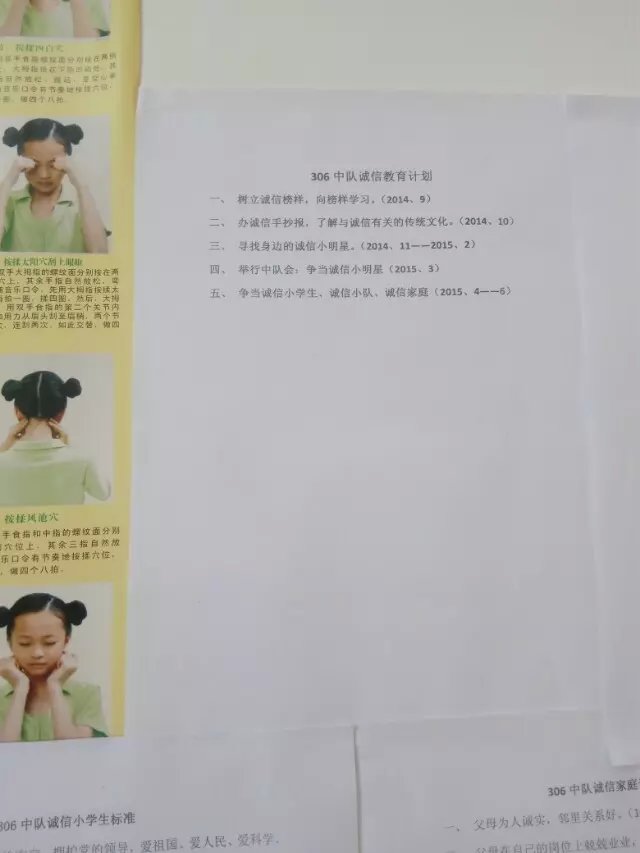 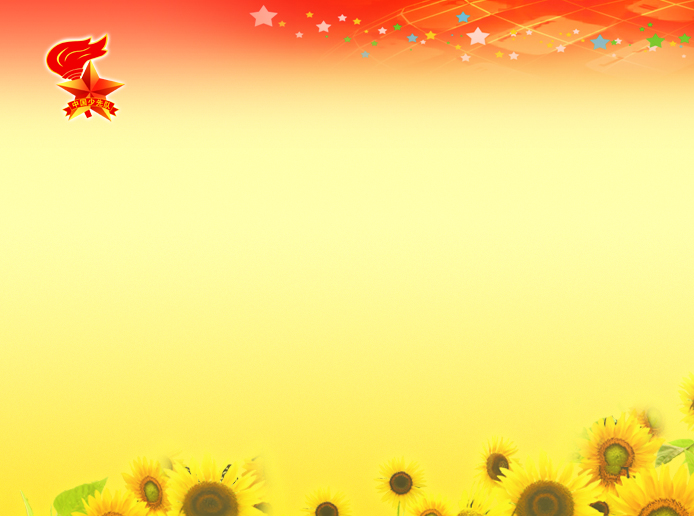 少先队员们制作诚信榜样卡
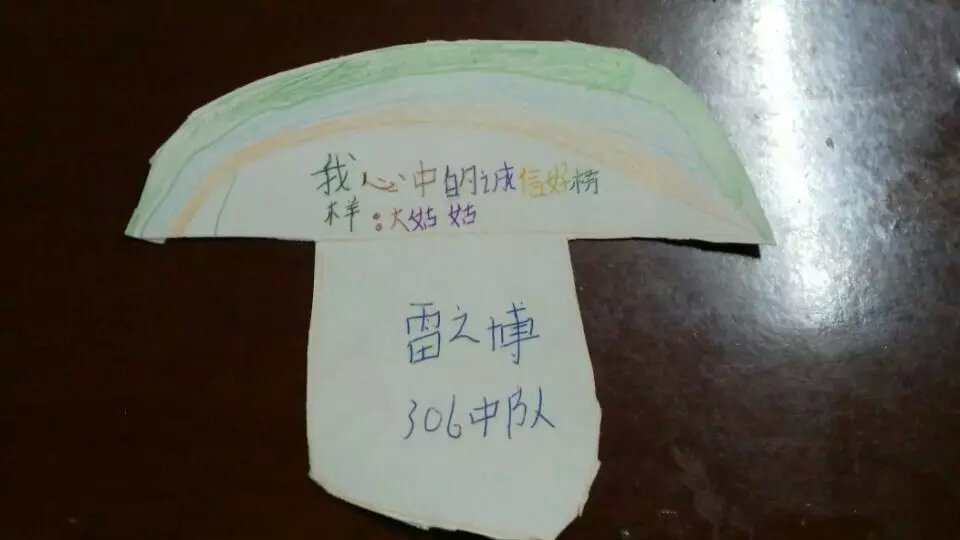 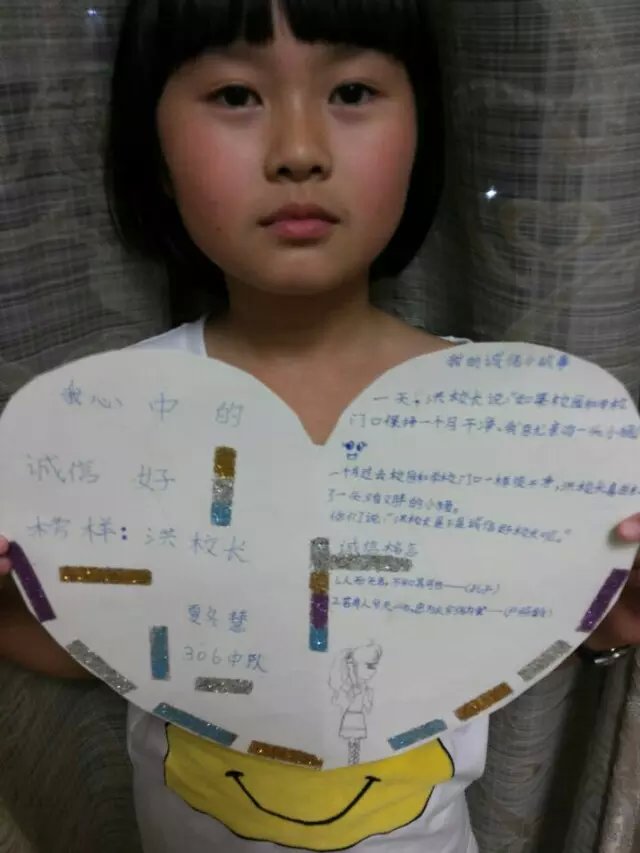 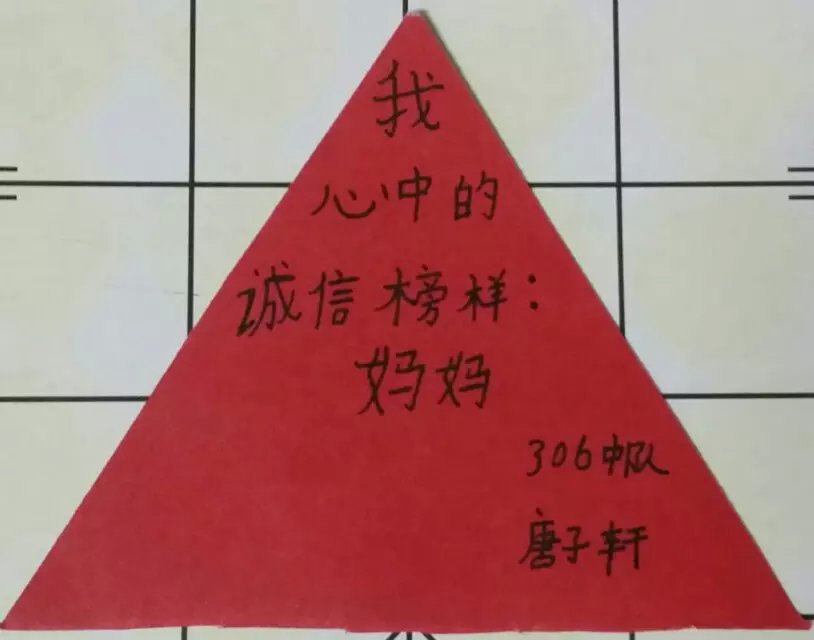 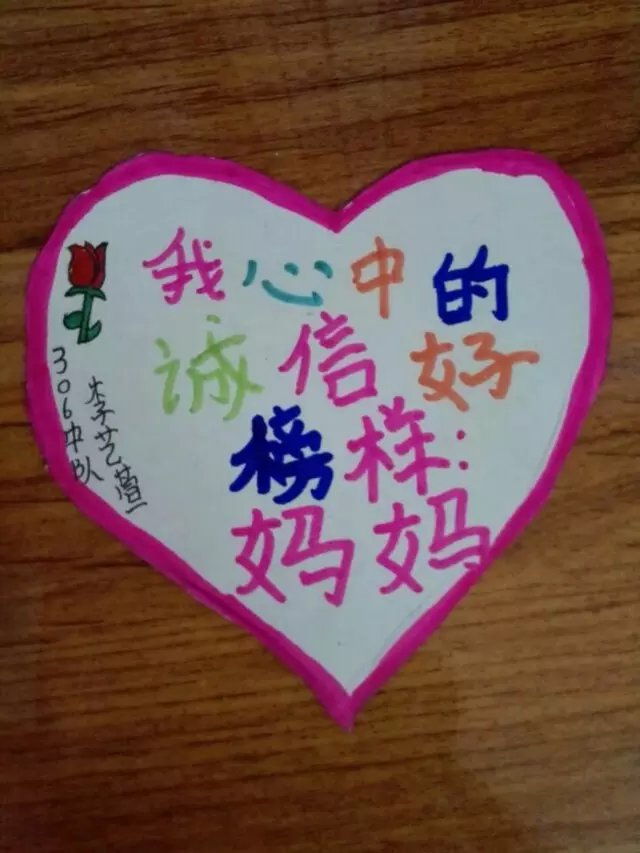 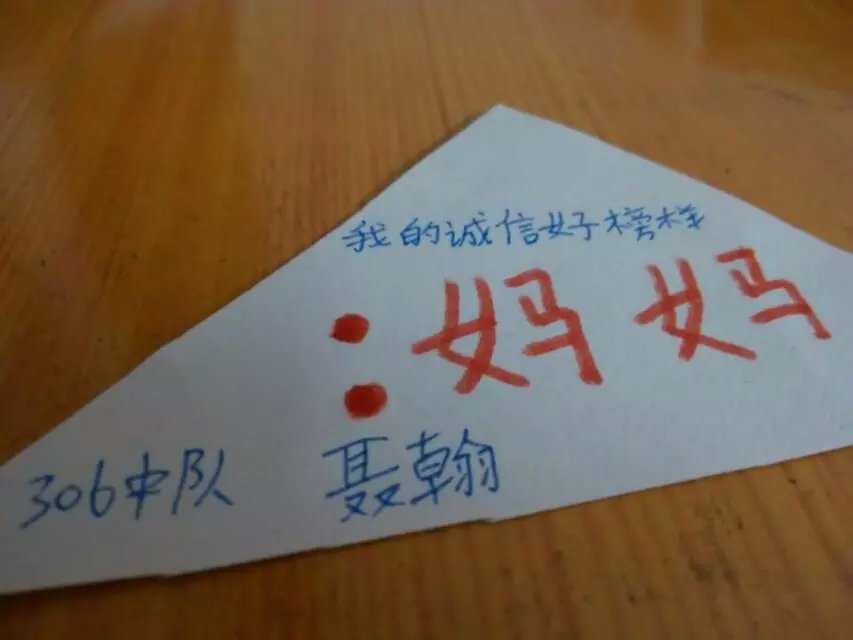 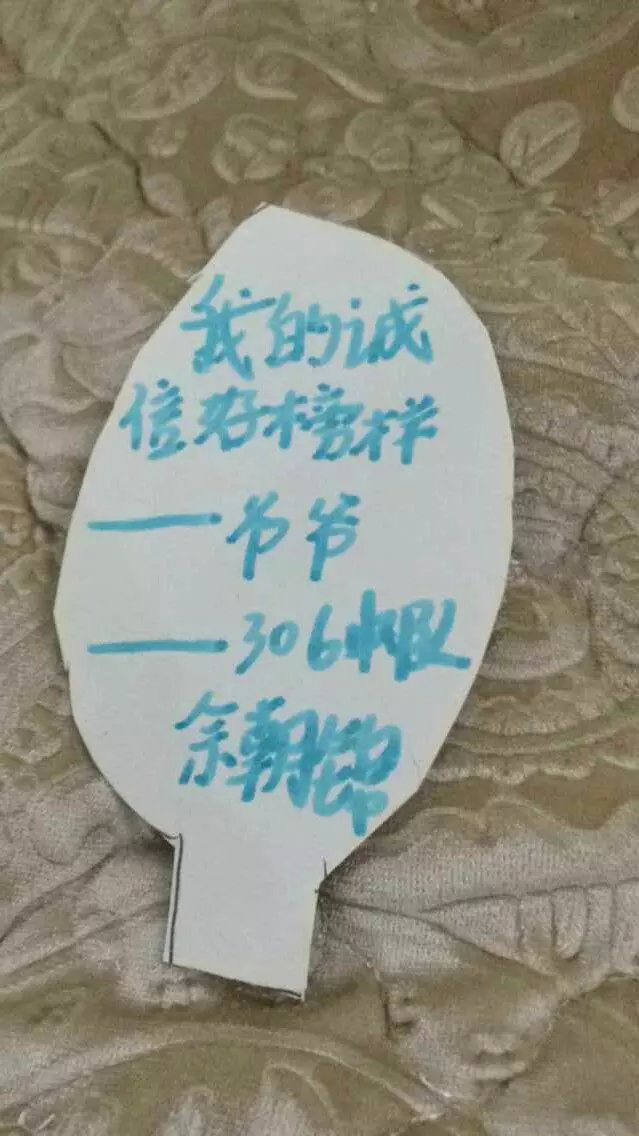 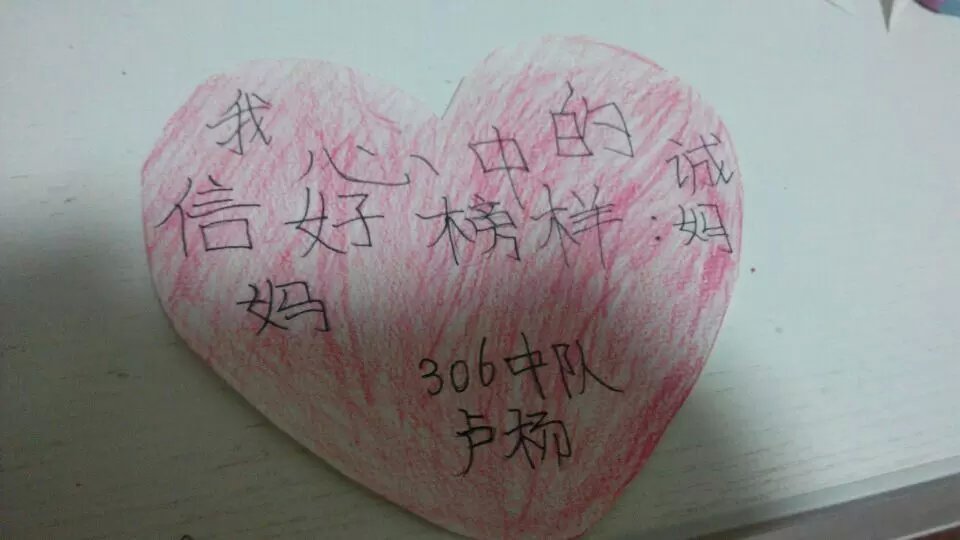 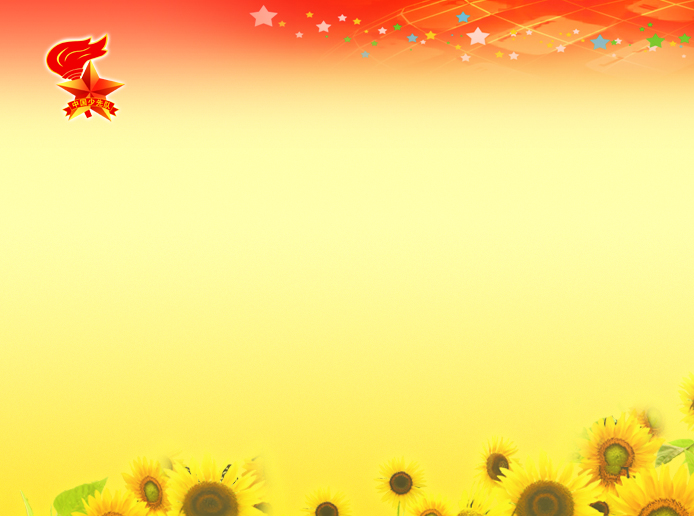 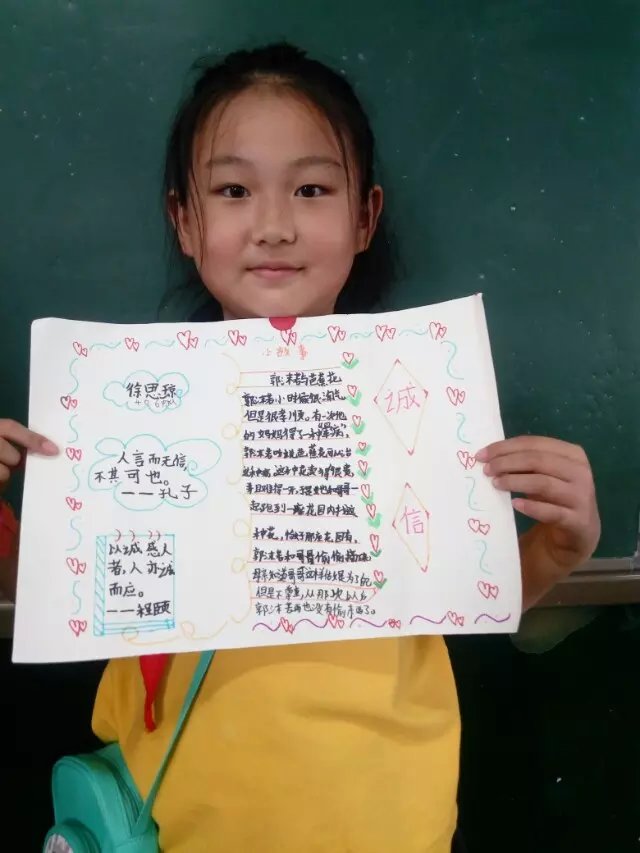 制作诚信手抄报
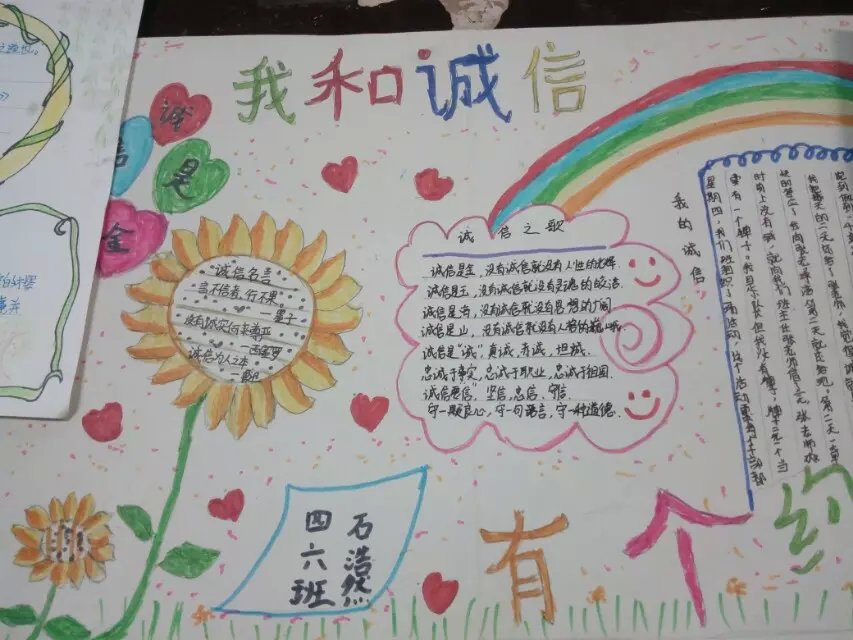 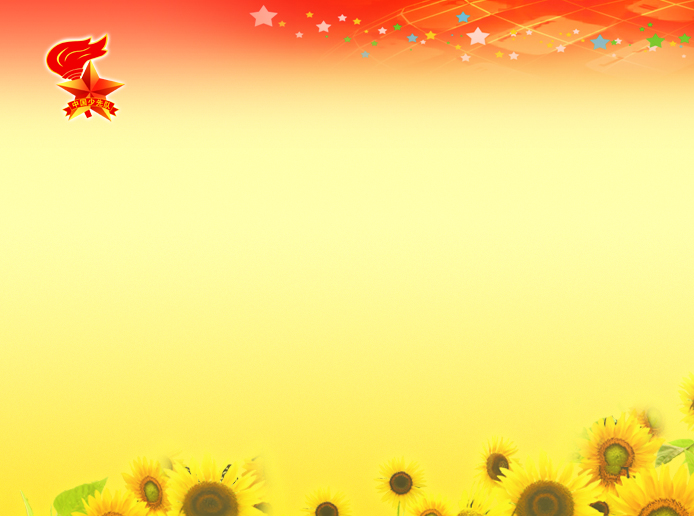 寻找诚信小明星实践活动、主题中队会
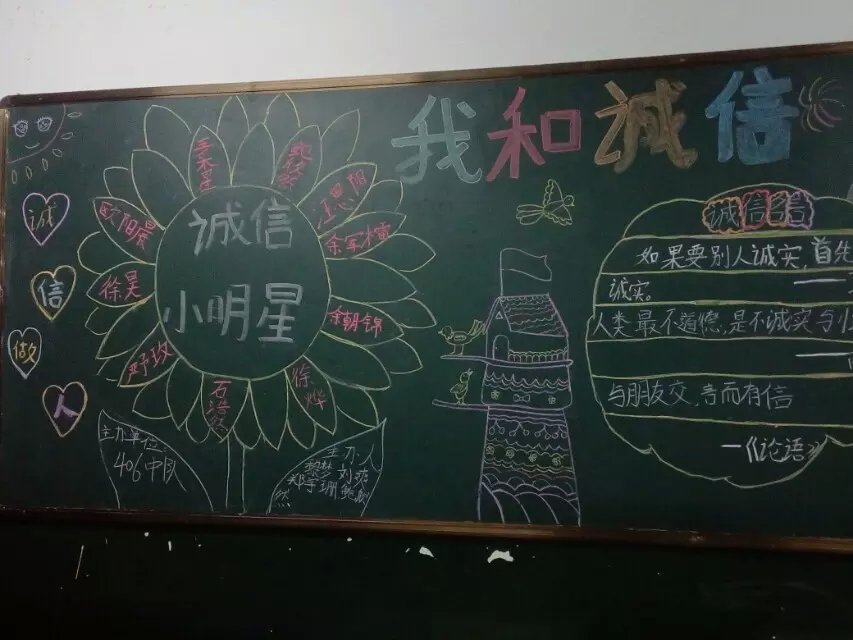 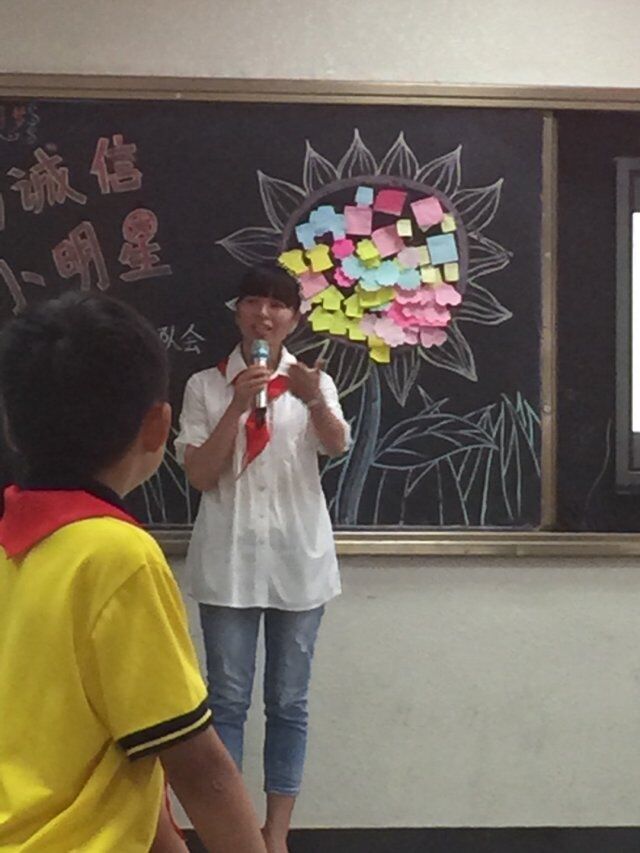 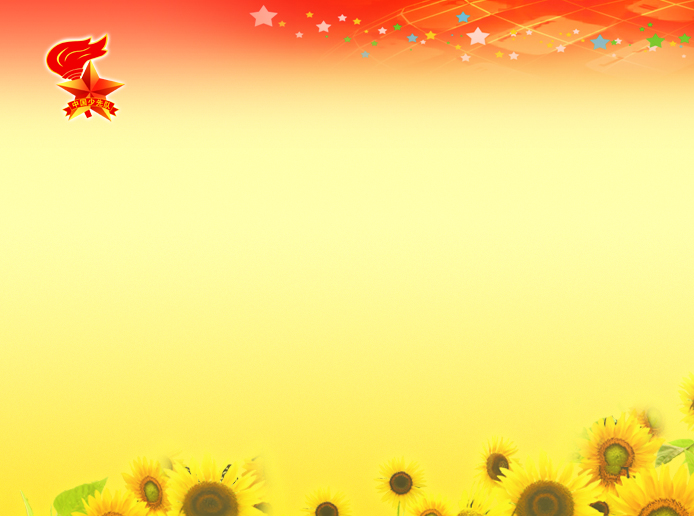 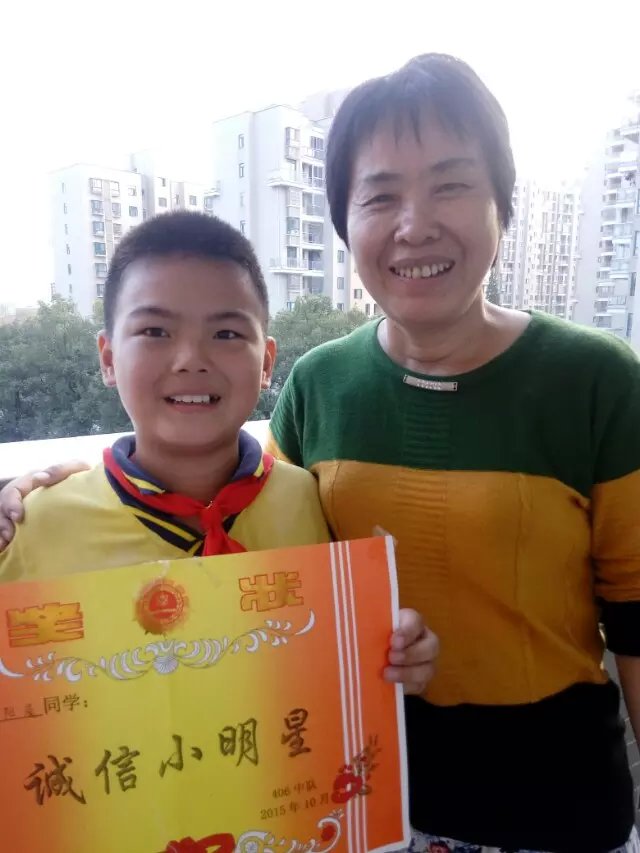 寻找诚信小明星
实践活动、
主题中队会
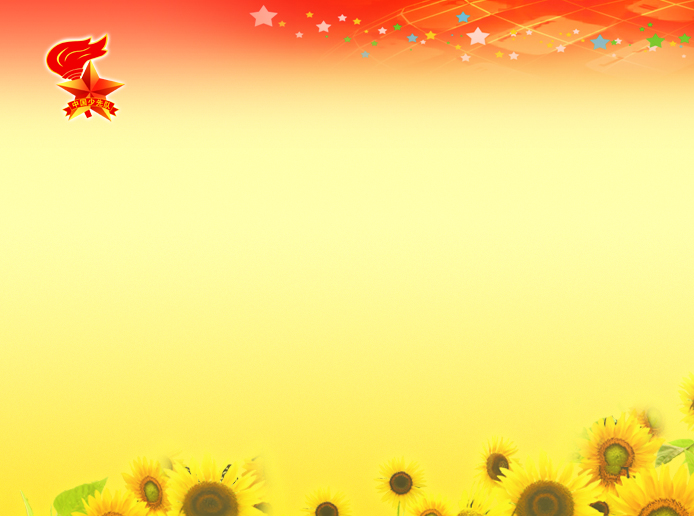 争章活动：《诚信小学生标准》
《诚信小队标准》
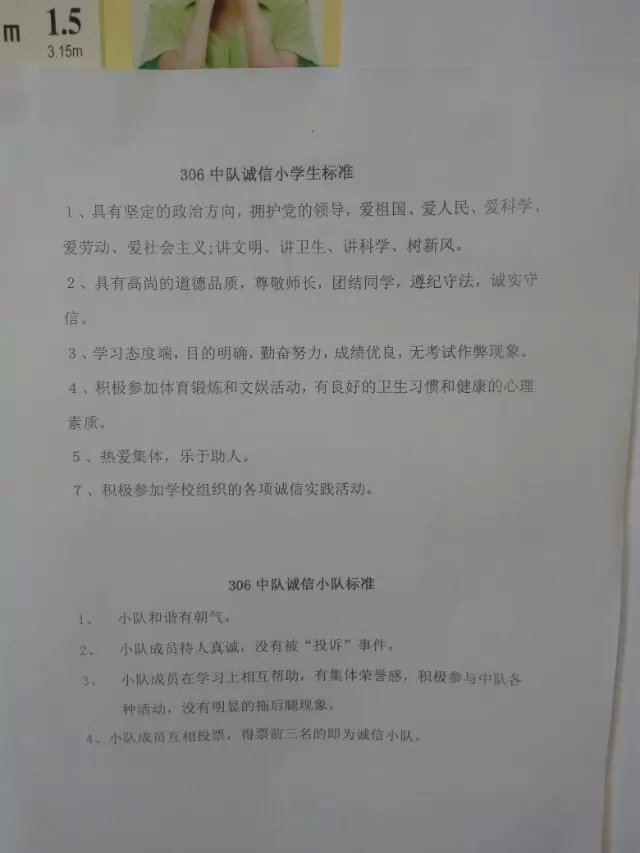 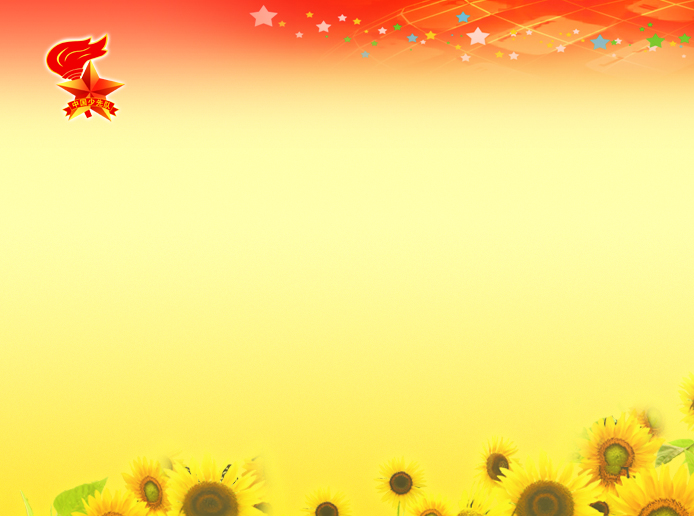 争章活动：争创诚信小队
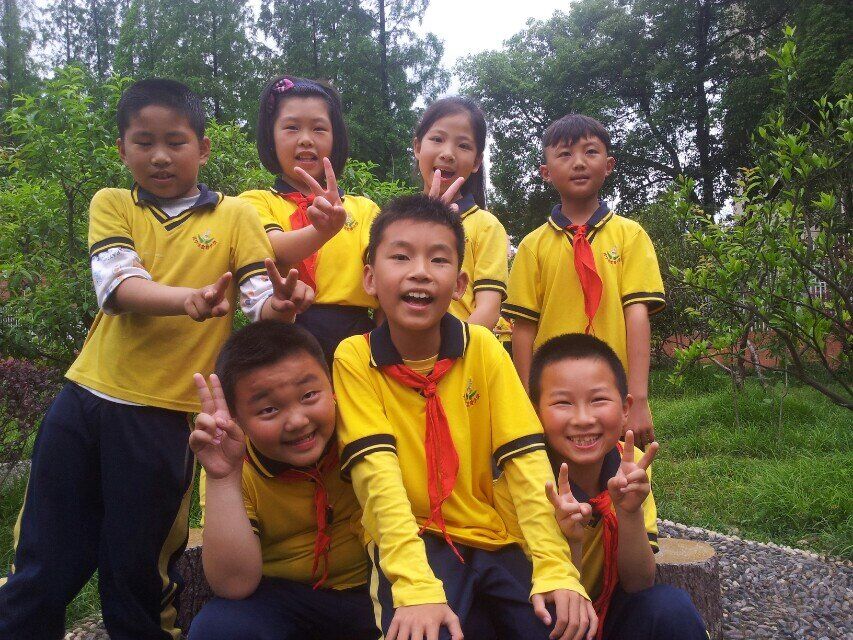 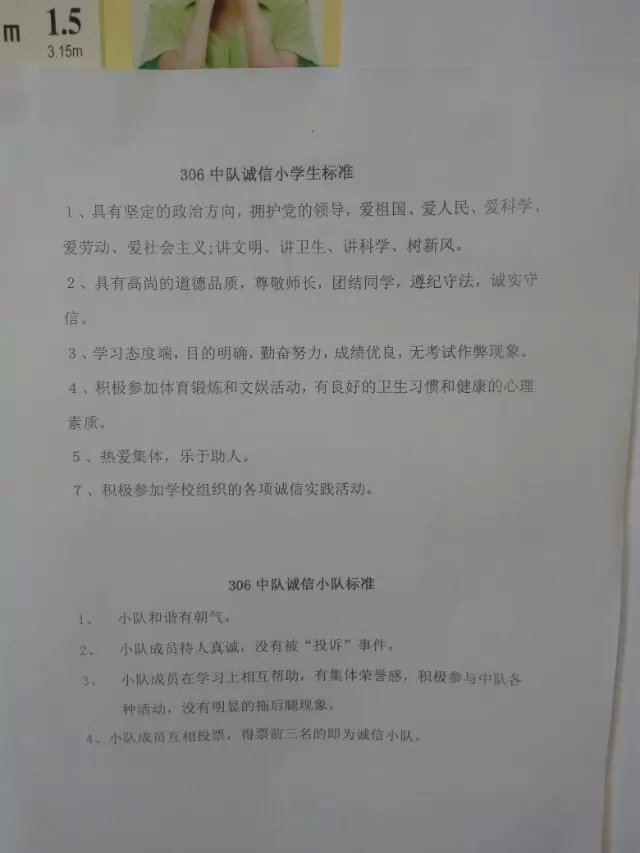 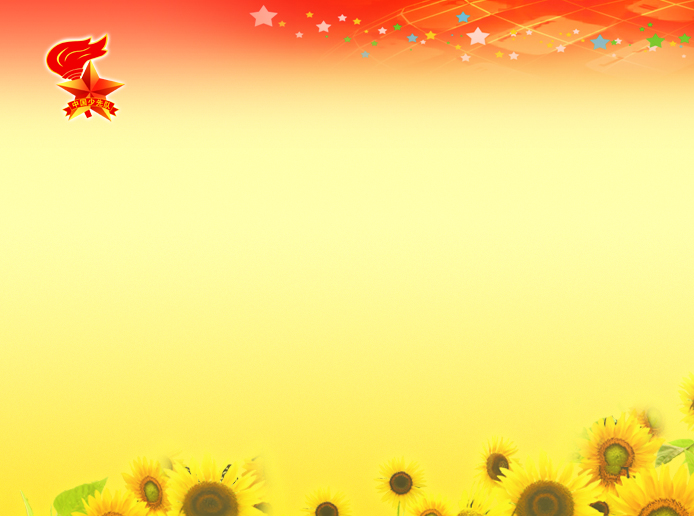 争章活动：争创“诚信家庭”
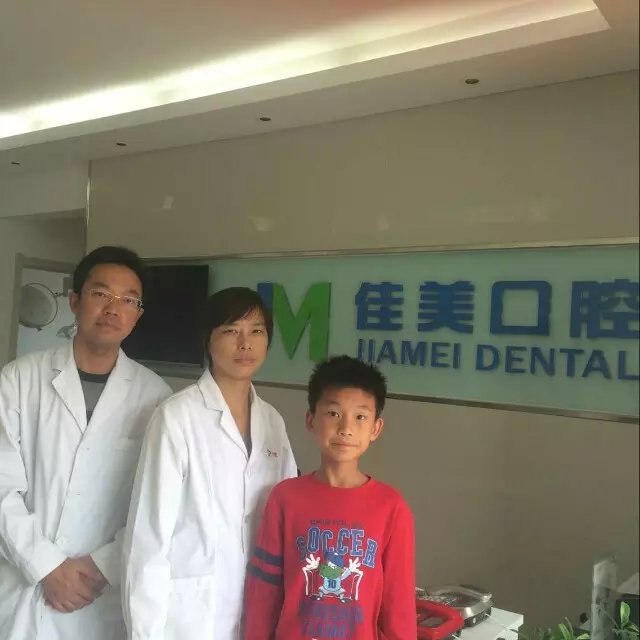 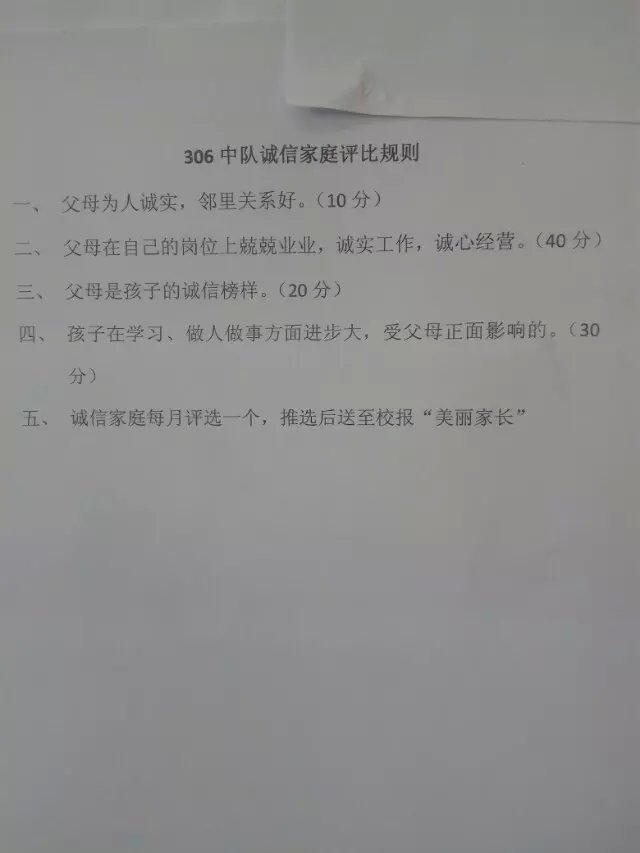 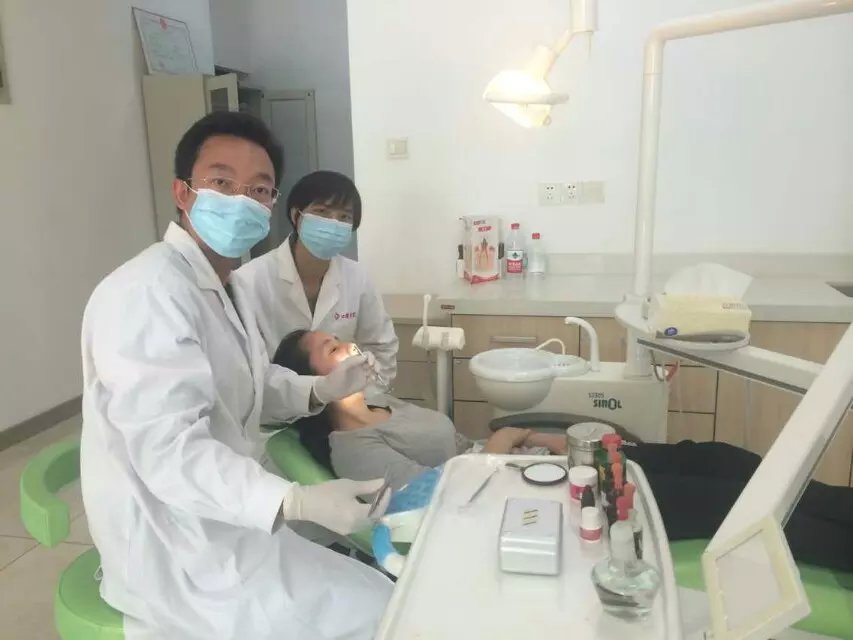